Successful and unsuccessful escaping attempts
into West Germany (BRD)
Index
Georg Orth (successful)
Josef Grusser (aiding)
Birgit Lubusch abetting a sleeping soldier
1982 at 2am in a train from Eisenach to border station
Train operator Birgit Lubusch finds a sleeping soldier from DDR troop
Helped him jump off the train
Both knew the consequences of him staying in the train would be his imprisonment
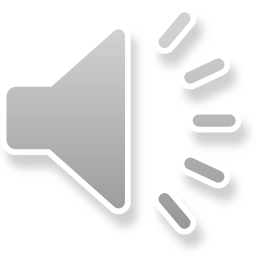 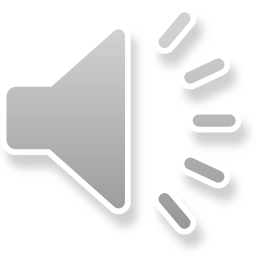 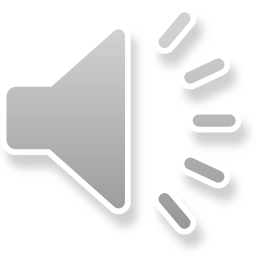 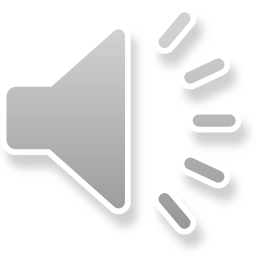 The unsuccessful escape of B.F.
On 24th December 1975 B.F. and his friend got hit by a fragmentation mine before he could cross border
Almost died at the border
Was transported to a hospital, later into prison; meanwhile he was declared dead by the Americans
After the reunification he clarified it
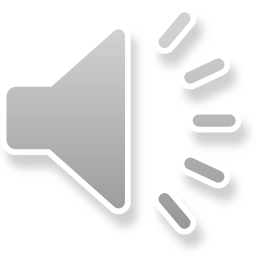 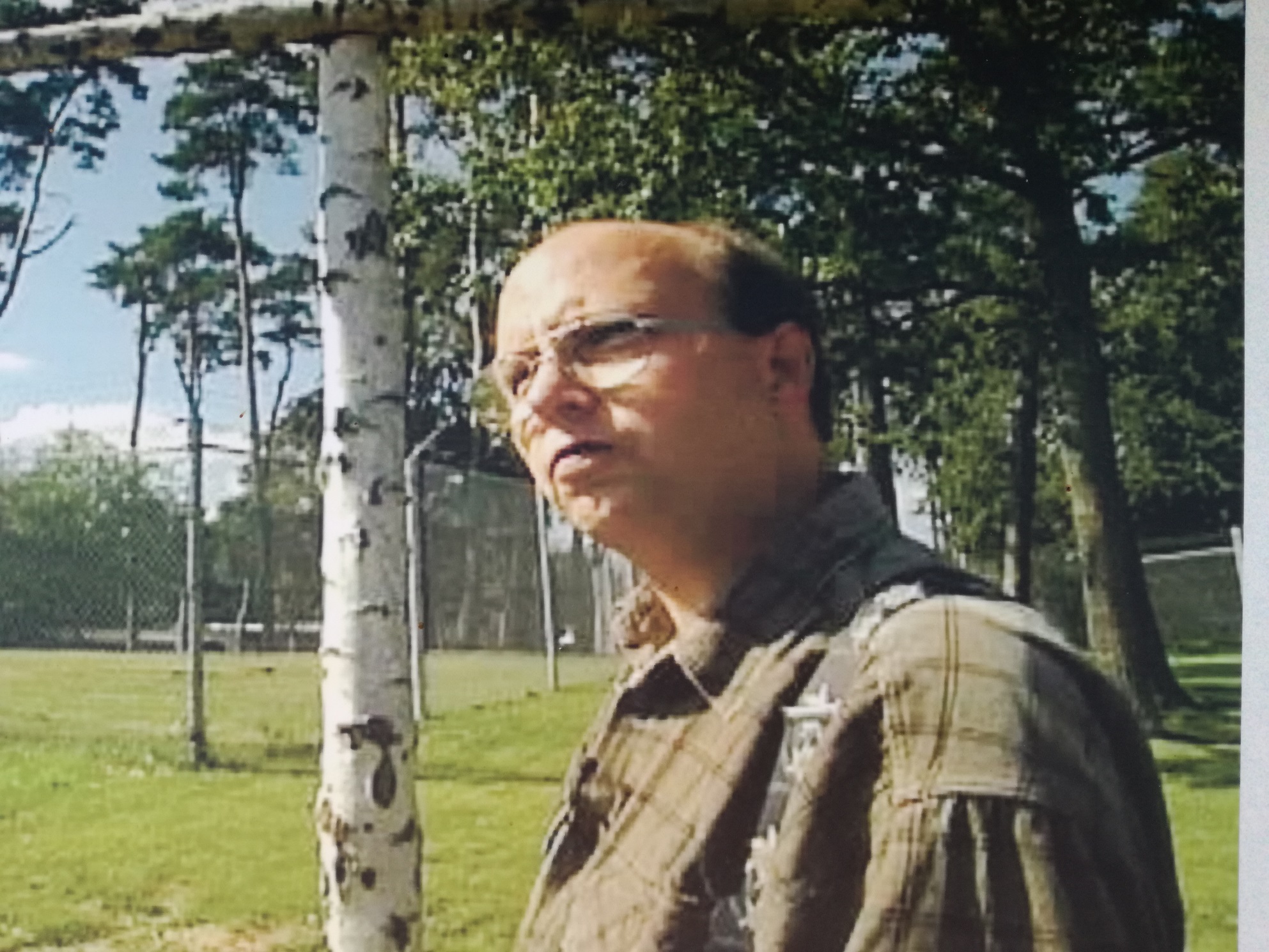 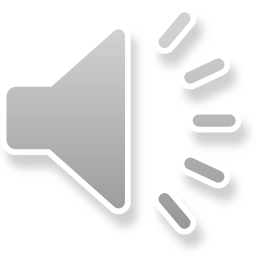 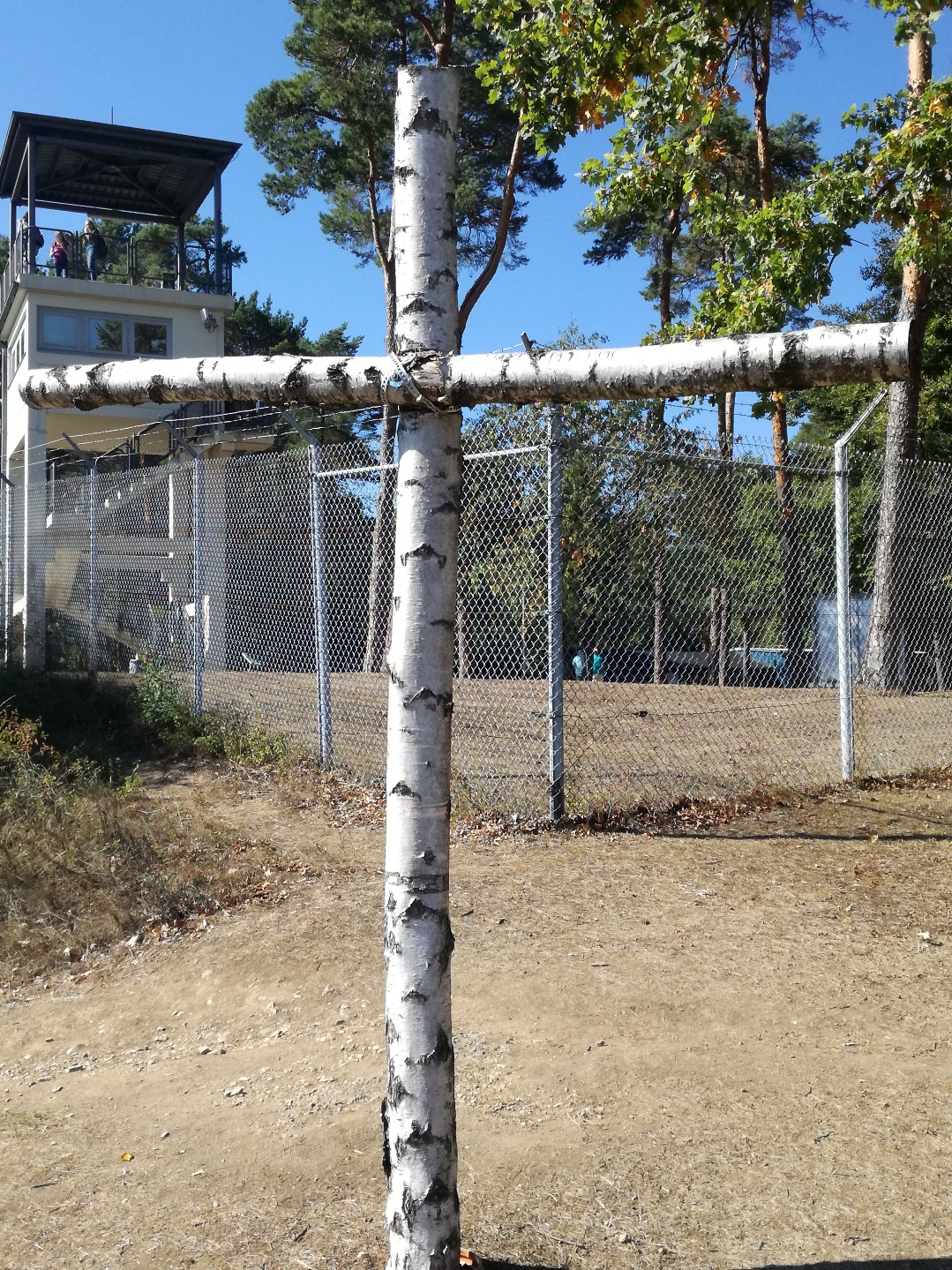 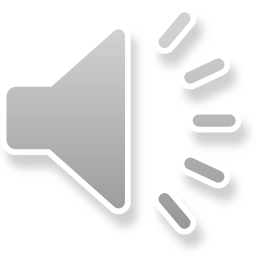